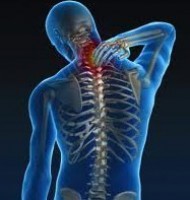 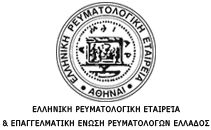 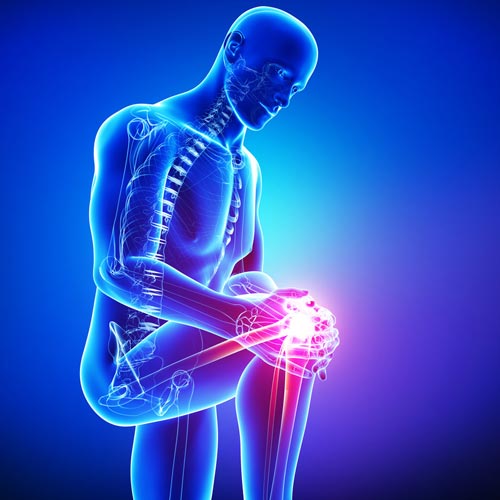 Πρόταση Έργου:«Αναπτυξη ΣυστηματοΣ ΑναφοραΣ των Ρευματικων Παθησεων ωΣ Μετρο Ελεγχου  τηΣ ΦαρμακευτικηΣ Δαπανησ και τησ ΔΙΑΧΕΙΡιΣΗΣ ΤΩΝ υπηρεσιων υγειαΣ»
3/25/2015
ΕΡΕ ΕΠΕΡΕ
1
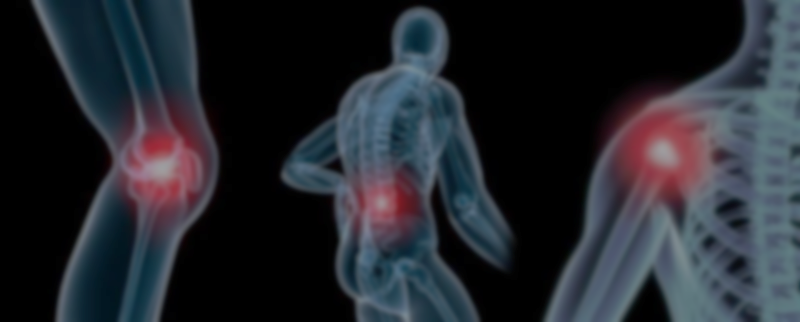 Περιγραφή Δράσης 
Περιγραφή Αναγκαιότητας 
Κάλυψη Αναγκαιότητας
ΑΜΕΣΑ Ωφελούμενοι  
Αναλυτική Περιγραφή Δράσης
Αναμενόμενα Αποτελέσματα 
Στρατηγικό Στόχος Υγείας που εξυπηρετεί
Εκτιμώμενος Προϋπολογισμός & Διάρκεια Δράσης
Περιεχόμενα Παρουσίασης
3/25/2015
ΕΡΕ ΕΠΕΡΕ
2
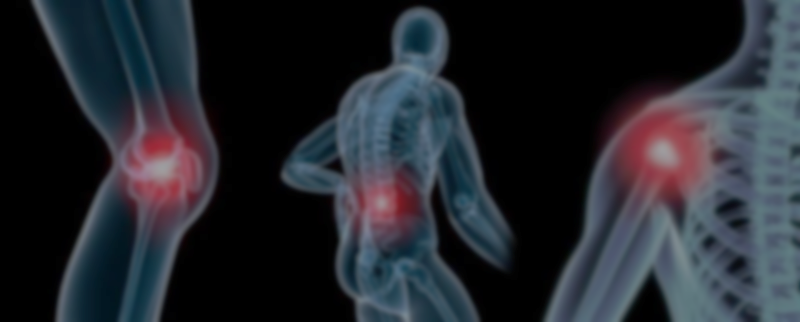 Ανάπτυξη συστήματος αναφοράς το οποίο στοχεύει :

 Αποτελεσματικότητα και  αποδοτικότητα στη διάγνωση και θεραπεία των Ρευματικών Παθήσεων 
 Έλεγχο/στάθμιση κόστους-οφέλους των υπηρεσιών υγείας (cost-effect) για την αντιμετώπιση των Ρευματικών Παθήσεων
Περιγραφή Δράσης
3/25/2015
ΕΡΕ ΕΠΕΡΕ
3
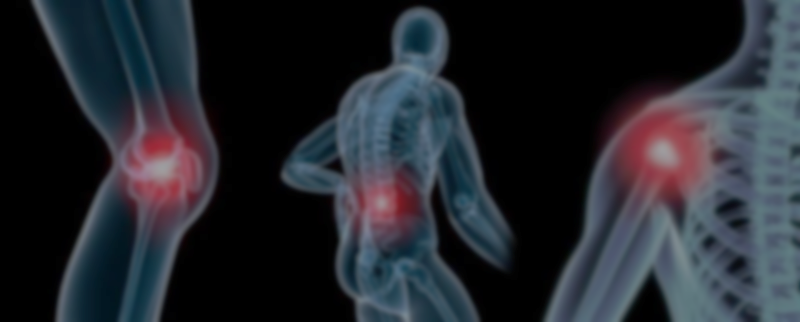 Οι Ρευματικές Παθήσεις και τα άλλα Μυοσκελετικά Νοσήματα κατατάσσονται διεθνώς μεταξύ των πρώτων νοσημάτων που επιβαρύνουν το κοινωνικοοικονομικό σύνολο
Η Ευρωπαϊκή Ένωση με νομοθεσία της κατατάσσει τα νοσήματα αυτά  στα «σημαντικά» νοσήματα. Με τη διακήρυξη των Βρυξελλών (2010) προτρέπει τα κράτη μέλη για την εκπόνηση Εθνικών Σχεδίων Δράσης 
H αντιμετώπιση των Ρευματοπαθών γίνεται με αποσπασματικό τρόπο και μεγάλες ελλείψεις 
ΔΕΝ υπάρχουν Αρχεία Καταγραφής για τις Ρευματικές Παθήσεις 
Ο πλούτος των επιδημιολογικών δεδομένων που καταγράφονται από τους ιατρούς μέσω της ηλεκτρονικής συνταγογράφησης παραμένει σχεδόν αναξιοποίητος αφού δεν υπάρχει κανένα πρωτόκολλο καταγραφής και εξαγωγής δεδομένων. 
Αναξιοποίητα είναι και τα δεδομένα που διαθέτουν τα φαρμακεία του ΕΟΠΥΥ και των φαρμακεία των Νοσοκομείων που χορηγούν τους βιολογικούς παράγοντες
Δεν έχουν παραχθεί συνολικά δεδομένα σχετικά με το άμεσο και το έμμεσο κόστος που προκαλούν οι Ρευματικές Παθήσεις 
Δεν έχει αποτυπωθεί η εικόνα του θεραπευτικού οφέλους  σε σχέση με το κόστος ανά Ρευματική Πάθηση -Θεραπευτική Κατηγορία και ιδιαίτερα όσον αφορά τις θεραπείες υψηλού κόστους (βιολογικοί παράγοντες του Ν. 3816).
Περιγραφή Αναγκαιότητας
3/25/2015
ΕΡΕ ΕΠΕΡΕ
4
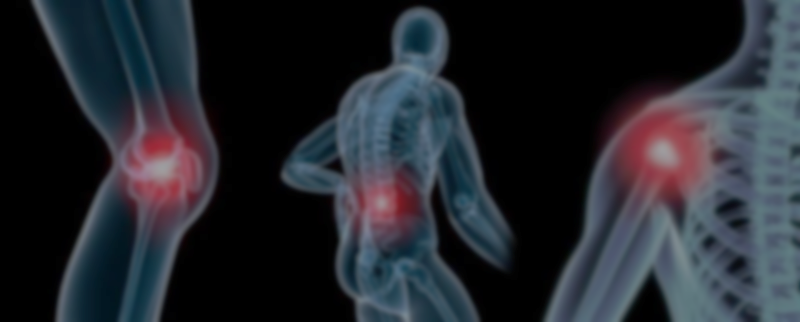 Κάλυψη  Αναγκαιότητας
Η αποτελεσματική αντιμετώπιση των νοσημάτων αυτών θα βασισθεί στο μέλλον στα ερευνητικά δεδομένα (επιδημιολογικά,  αιτιοπαθογενετικά, κλινικά κλπ) που θα παραχθούν. 
Τα ελλείμματα που παρατηρούνται σήμερα στο σχεδιασμό ορθολογικών πολιτικών αντιμετώπισης των Ρευματικών Παθήσεων θα αντιμετωπισθούν καλύτερα με την αποτύπωση του φορτίου των νόσων αυτών στον ελληνικό πληθυσμό καθώς και της επιβάρυνσης που προκαλούν στο σύστημα υγείας και γενικότερα στην Εθνική Οικονομία.
3/25/2015
ΕΡΕ ΕΠΕΡΕ
5
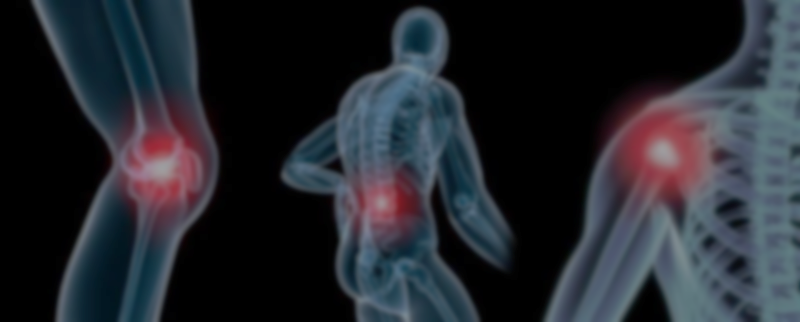 ΑΜΕΣΑΩφελούμενοι Δράσης
3/25/2015
ΕΡΕ ΕΠΕΡΕ
6
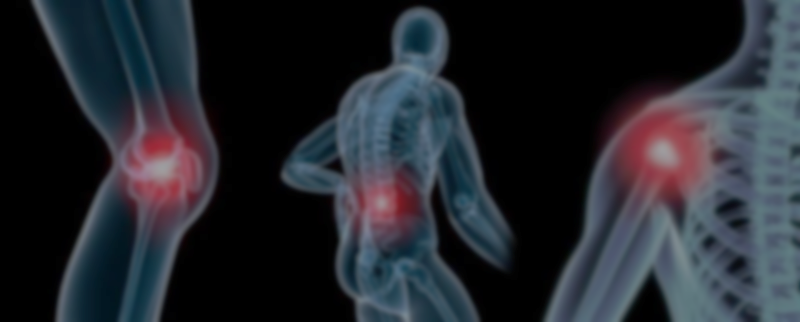 Αναλυτική Περιγραφή Δράσης Απεικόνιση  Συστήματος
3/25/2015
ΕΡΕ ΕΠΕΡΕ
7
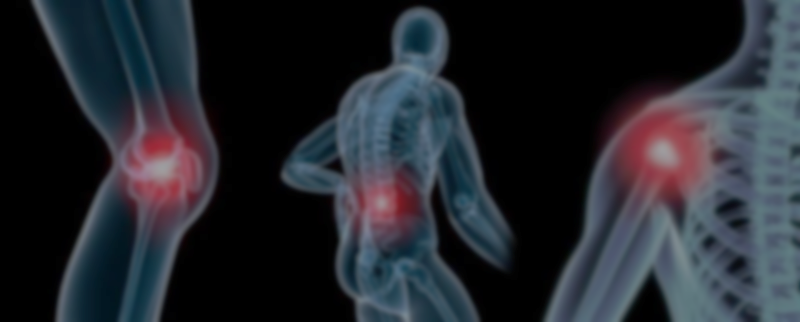 To Σύστημα  Αναφοράς για τις Ρευματικές Παθήσεις  θα περιλαμβάνει : 
[Α] Τη  δημιουργία αποθήκης δεδομένων Datawere house με σκοπό την ανάπτυξη και τη διασφάλιση των δεδομένων. 
Inputs  & Outputs  – Συστήματος 
[Β] Την ανάπτυξη Εθνικών Αρχείων Καταγραφής Ασθενών (Registries). Τα Αρχεία Καταγραφής Ασθενών αποτελούν ολοκληρωμένα συστήματα, τα οποία χρησιμοποιούν μεθόδους μελετών παρατήρησης για να συλλέξουν πληροφορίες με ενιαίο τρόπο, ώστε: α) να αξιολογήσουν συγκεκριμένα αποτελέσματα σε ένα πληθυσμό – στόχο και β) να εξυπηρετήσουν έναν προκαθορισμένο στόχο (επιστημονικό, ή πολιτικής υγείας).
[Γ]  Την αξιοποίηση  και τη διασύνδεση υφιστάμενων βάσεων δεδομένων όπως το Σύστημα Συλλογής Στατιστικών Δεδομένων Μονάδων Υγείας ΕSY.net. (BI Υγείας) καθώς και άλλα Αρχεία που ήδη λειτουργούν ή βρίσκονται σε διαδικασία ανάπτυξης. 
«Ελληνικό Αρχείο Βιολογικών Θεραπειών» του Πανεπιστημίου της Κρήτης, ηλεκτρονικός φάκελος ασθενούς (patient summary) και το πιλοτικό Μητρώο Ασθενών. 
[Δ] Την αξιολόγηση των παρεχόμενων υπηρεσιών υγείας και τη μέτρηση της αποτελεσματικότητας των μέτρων ενημέρωσης –ευαισθητοποίησης.
[Ε] Μελέτη των οικονομικών της υγείας για τις Ρευματικές Παθήσεις 
[ΣΤ] Επιδημιολογικές μελέτες για την επίδραση του περιβάλλοντος 
[Ζ] Ολοκλήρωση-συνεχής επικαιροποίηση των θεραπευτικών και διαγνωστικών πρωτοκόλλων
Αναλυτική Περιγραφή Δράσης
3/25/2015
ΕΡΕ ΕΠΕΡΕ
8
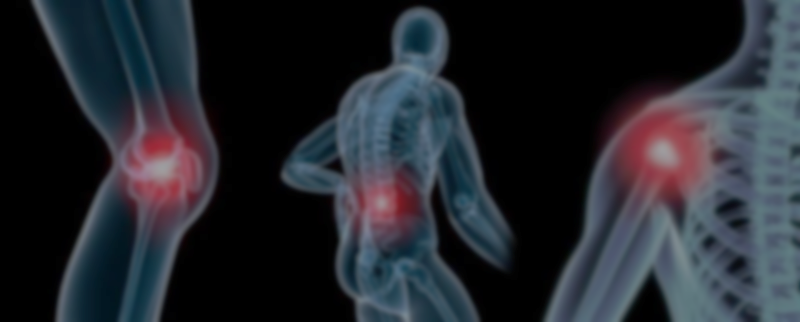 [Β] Ανάπτυξη Εθνικών Αρχείων Καταγραφής Ασθενών (Registries)

Ι. Εθνικό Μητρώο Ασθενών με Ρευματικές Παθήσεις
Δημογραφικά δεδομένα (Εθνικότητα, Φύλο, Έτος Γέννησης, Τόπος γέννησης, Τόπος κατοικίας, Επάγγελμα, Οικογενειακή κατάσταση, Ασφάλιση).
Νοσολογικά δεδομένα (Ρευματικές Παθήσεις, Συννοσηρότητες,  Ιατρική Παρακολούθηση –Χρήση Υγειονομικών Δομών).
Θεραπευτικά δεδομένα 

ΙΙ. Εθνικό Αρχείο Βιολογικών Θεραπειών Ασθενών με Ρευματικές Παθήσεις

ΙΙΙ. Αρχεία εξειδικευμένων Ρευματικών Ασθενειών
Αναλυτική Περιγραφή Δράσης
3/25/2015
ΕΡΕ ΕΠΕΡΕ
9
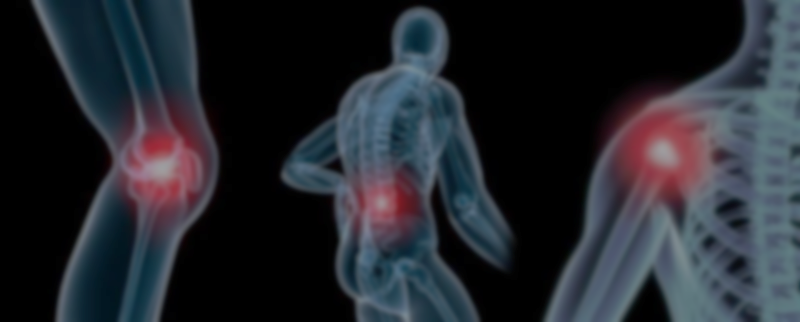 Πλήρης καταγραφή των ασθενών με Ρευματικές Παθήσεις 
 Καταγραφή της συχνότητας, τη βαρύτητας, και της πρόγνωσης ανά νόσο
 Χρήση των υπηρεσιών υγείας για κάθε ξεχωριστή Ρευματική Πάθηση
 Δεδομένα ασφάλειας, αποτελεσματικότητας και επιβίωσης των θεραπειών
 Προσδιορισμός του άμεσου και έμμεσου κόστους ανά πάθηση / θεραπευτική κατηγορία 
 Εκτίμηση της σχέσης κόστους-οφέλους των ακριβών θεραπειών (Ν. 3816)
 Επίπεδα ικανοποίησης των ασθενών από τις υπηρεσίες υγείας
 Βαθμός διείσδυσης των μέτρων ενημέρωσης –ευαισθητοποίησης του πληθυσμού
Αναμενόμενα αποτελέσματα
3/25/2015
ΕΡΕ ΕΠΕΡΕ
10
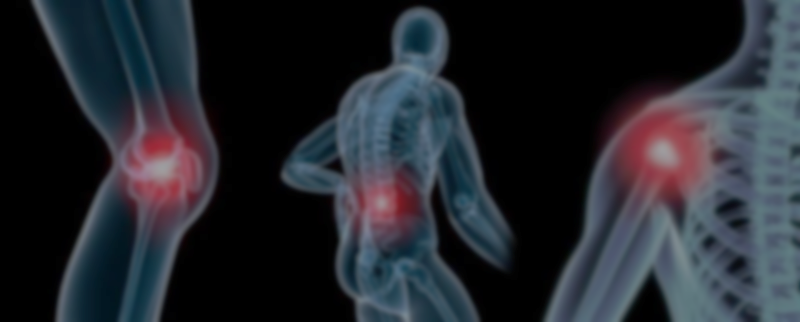 Στρατηγικός στόχος : «Διασφάλιση της οικονομικής βιωσιμότητας του συστήματος υγείας» και δευτερεύοντος: «Βελτίωση της αποτελεσματικότητας και αποδοτικότητας του Συστήματος Υγείας και αναβάθμιση της ποιότητας των παρεχόμενων υπηρεσιών» 

[Πυλώνας 1] 

Συσχέτιση των αναπτυξιακών στόχων του τομέα υγείας με τους θεματικούς στόχους και τις επενδυτικές προτεραιότητες της στρατηγικής «Ευρώπη 2020» :
Θεματικός στόχος 11 «Βελτίωση της θεσμικής ικανότητας και της αποτελεσματικότητας της δημόσιας διοίκησης»
Στρατηγικός Στόχος Υγείας που εξυπηρετεί
3/25/2015
ΕΡΕ ΕΠΕΡΕ
11
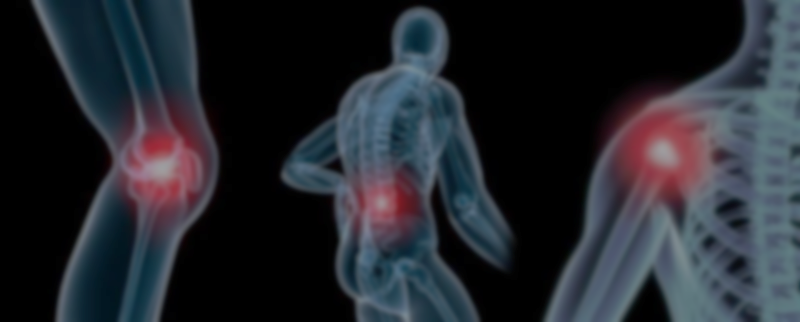 Εκτιμώμενος Προϋπολογισμός & Διάρκεια Δράσης
3/25/2015
ΕΡΕ ΕΠΕΡΕ
12